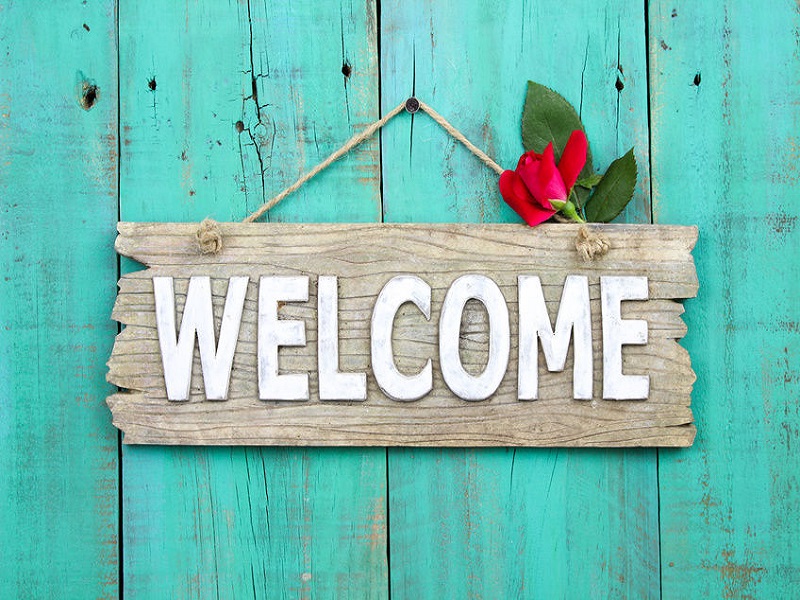 BRITISH CULTURE 2
Lecturer: Cam Lien, M.A
Email: camlien0104@gmail.com
Phone: 0947320041
INTERNATIONAL RELATIONS
Britain and the world
the empire on which the sun never sets
By 1913 the British Empire held sway over 412 million people, 23 per cent of the world population at the time, and by 1920 it covered 35,500,000 km2 (13,700,000 sq mi), 24 per cent of the Earth's total land area
End of Empire
Loss of the Thirteen American Colonies in 1776
Dominions - Self- government for Canada, Australia, and New Zealand 
Waves of countries became independent after WW2
India’s independence in 1947 (Gandhi)
On 1 January 1984, Brunei, Britain's last remaining Asian protectorate, was granted independence.
In 1997 Hong Kong is handed over to PRC (People’s Republic of China)
Founded in 1931
54 members 
Queen Elizabeth II is the head of the Commonwealth
Commonwealth Heads of Government Meetings
Scotland and Wales
As far back as 1886 some moves were made to introduce Home Rule to Scotland, but they never got anywhere.

Wales and a cultural revival (esp language) beginning (timidly) in the late 19th century.

In early 20th century most Scots and Welsh believed Labour was best placed to defend their interests, with a strong central Labour government.
Scotland and Wales
In the 1960s Scottish and Welsh national movements began to pick up momentum.

Electoral successes for the Scottish National Party and Plaid Cymru.

By the late 1970s there was increasing pressure for "devolution".

A referendum was held in 1979 to ask the Scots and Welsh if that was what they wanted.
Scotland and Wales
A narrow majority of Scottish electors voted yes: but the number fell below the threshold of 40% of the electorate set by the legislation. In Wales the "yes" did not get a majority of those voting.

Margaret Thatcher and her Conservative government were opposed to devolution and the project was shelved.
Scotland and Wales
Some influential Labour politicians continued however to press for devolution, especially John Smith, Labour leader from 1992 until his death in 1994.

A Scottish Constitutional Convention met in the late 1980s and early 1990s to draft proposals for a devolved parliament.
Scotland and Wales
Many people in Scotland felt that Margaret Thatcher's policies had been damaging to them, and this was compounded when she decided to apply the "poll tax" (Community Charge) to Scotland as a "pilot scheme" before applying it to the rest of the UK.

Scotland voted mainly Labour or SNP, while the Conservatives' overwhelming domination of Westminster relied essentially on English MPs.
Scotland and Wales
Labour's 1997 manifesto included proposals for a devolved Parliament in Scotland with legislative powers, and a Welsh Assembly with Executive powers. A referendum was held after Labour's overwhelming victory at the general election in 1997. Scotland voted decisively in favour of devolution, but Wales only voted for devolution by the narrowest of margins.
Scotland and Wales
The Scottish Parliament and Welsh Assembly held their first elections in 1999.
Northern Ireland
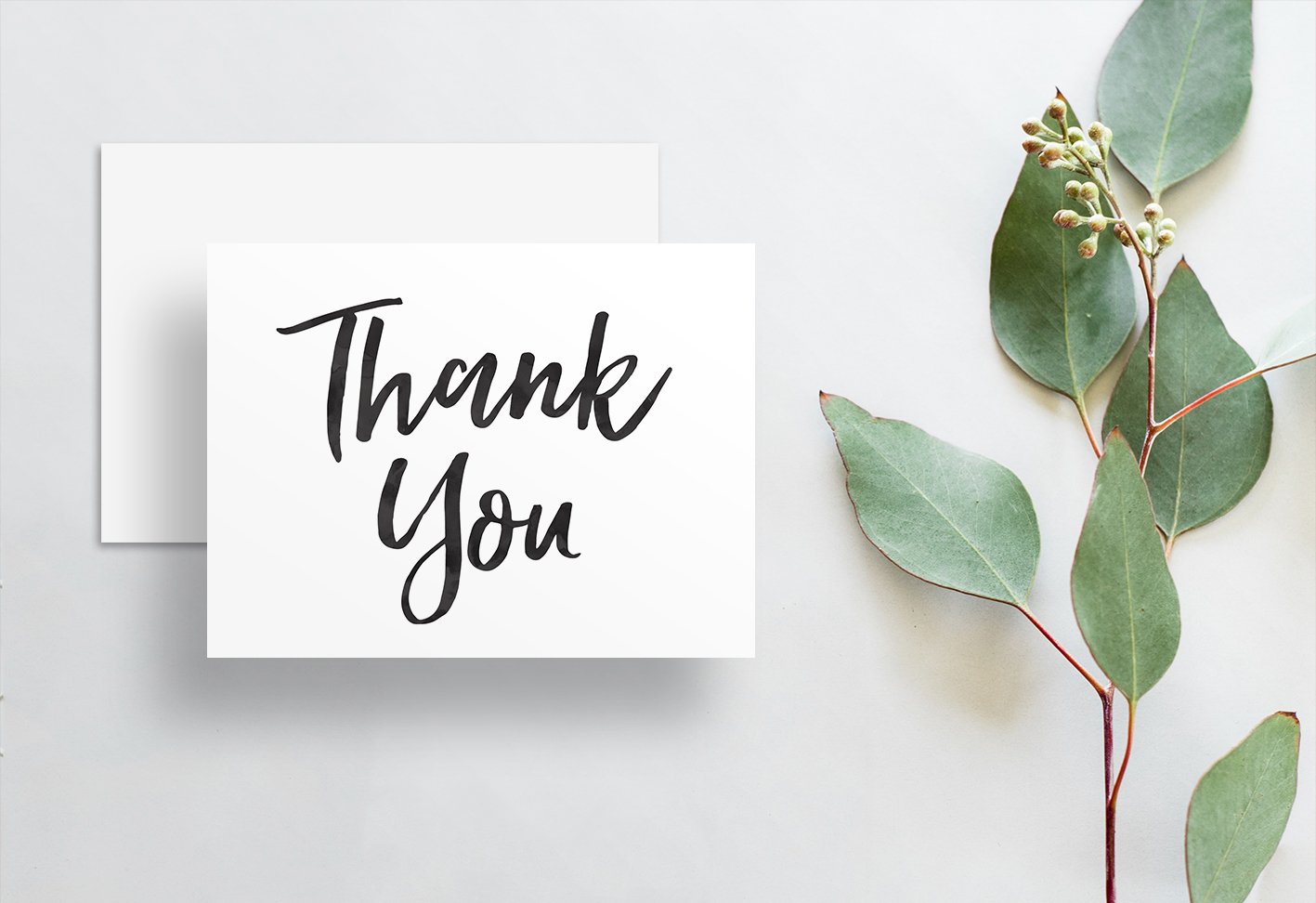